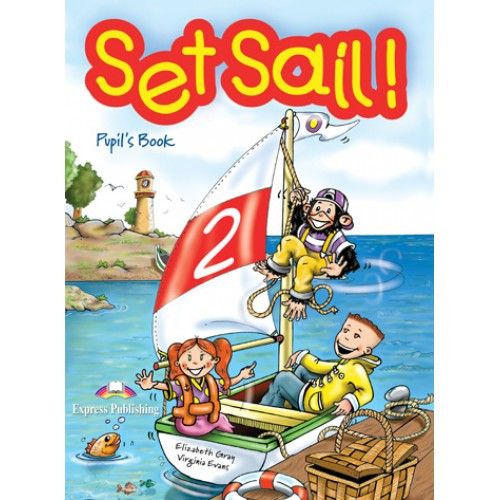 Училиште: ОУ „Елпида Караманди“Општина: БитолаНаставен предмет: Англиски јазикОдделение на изучување: III одделение 

Тема 6Unit 6: My Toys (Моите играчки) 

Утврдување на темата



Предметен наставник: Џенет Тасковска
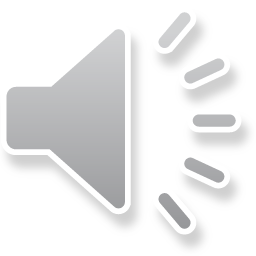 Look at the teddy bear.
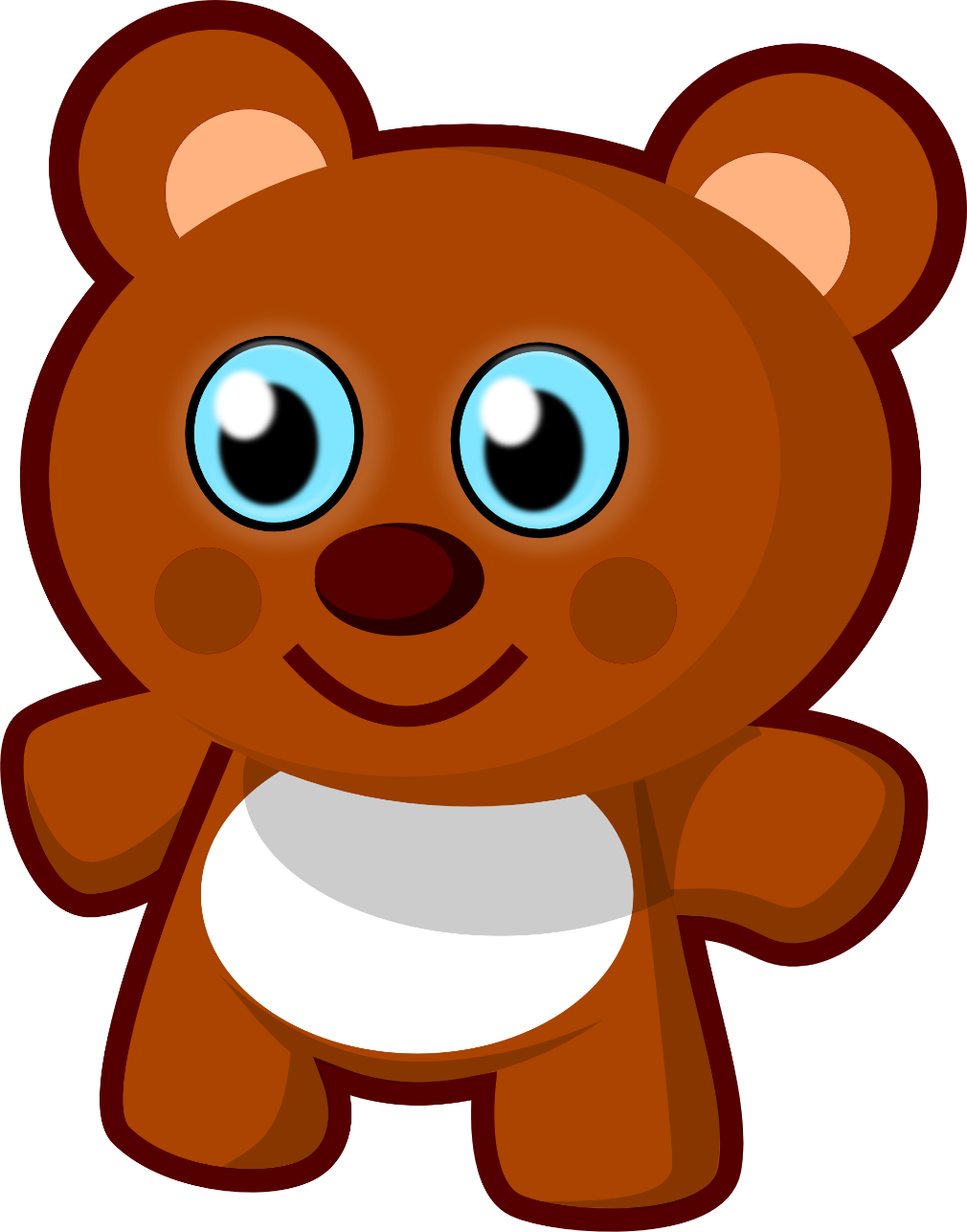 Click on the correct word!
1. He is
big /
small.
eyes.
big
2. He’s got two
/ small
brown
nose.
blue /
3. He’s got one
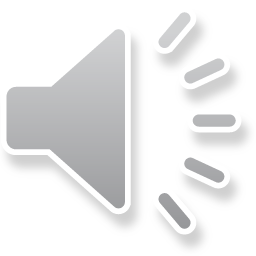 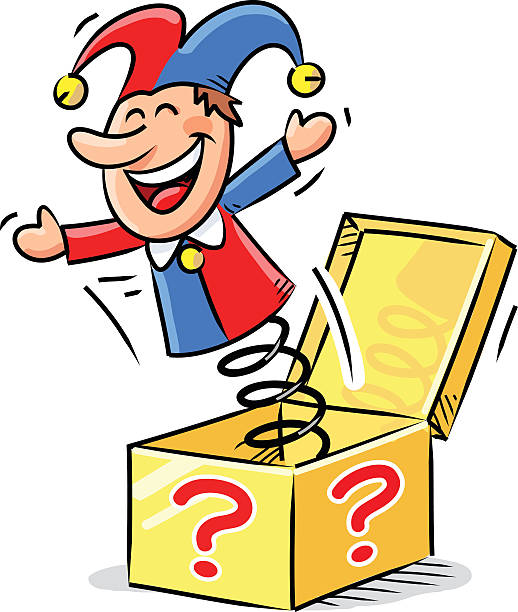 Time to sing!
Let’s SING!
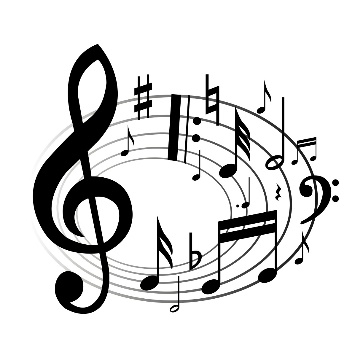 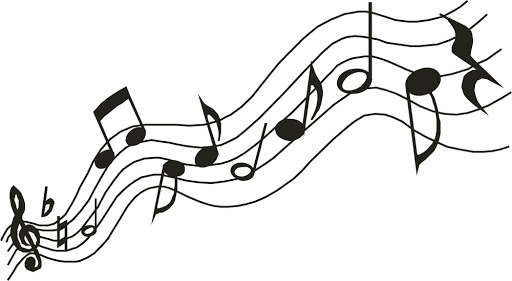 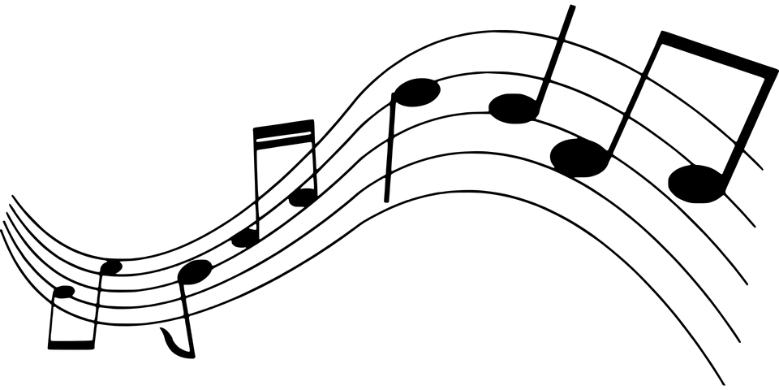 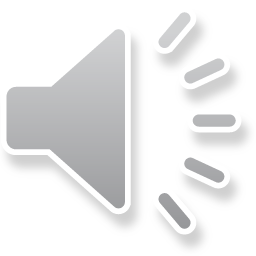 Read and click on the correct picture
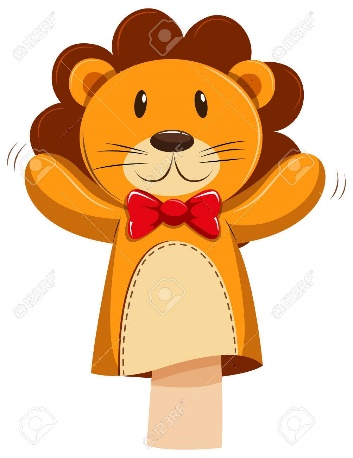 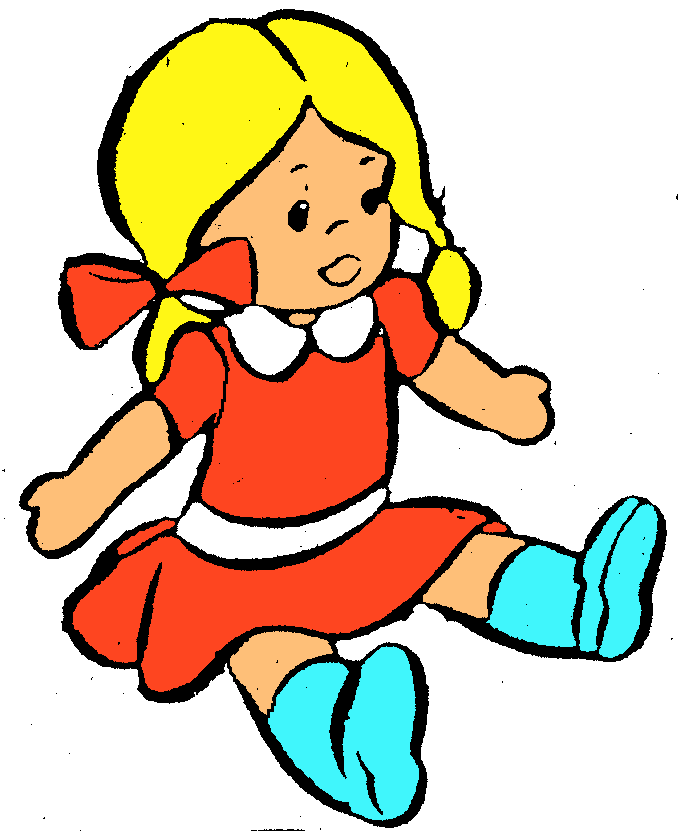 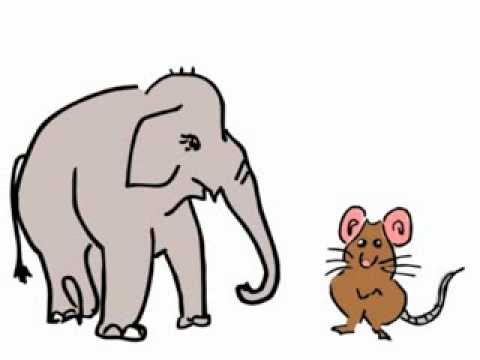 ballerina
puppet
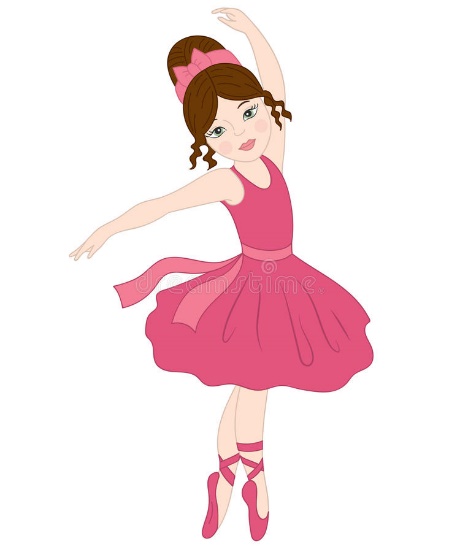 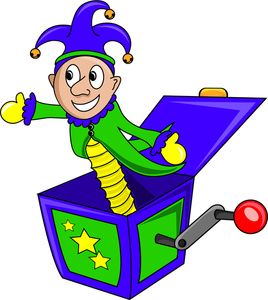 small
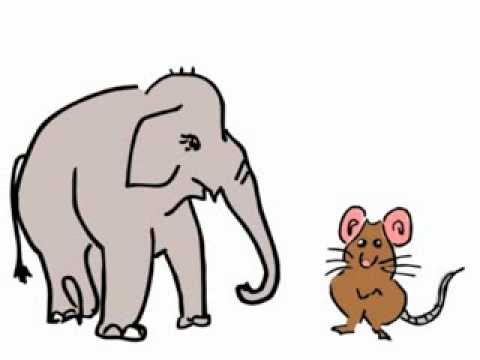 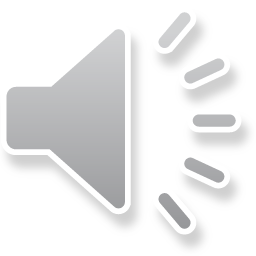 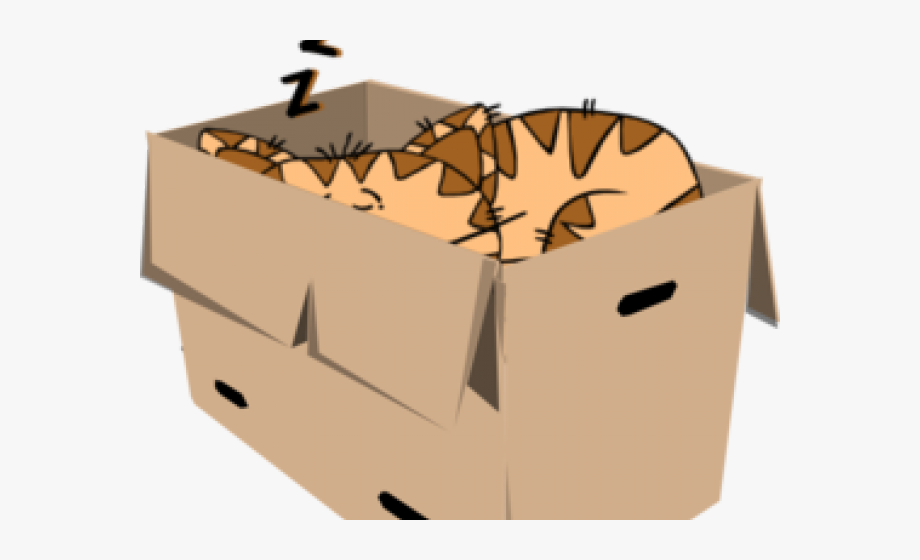 The cat is in the box.
The cat is under the box.
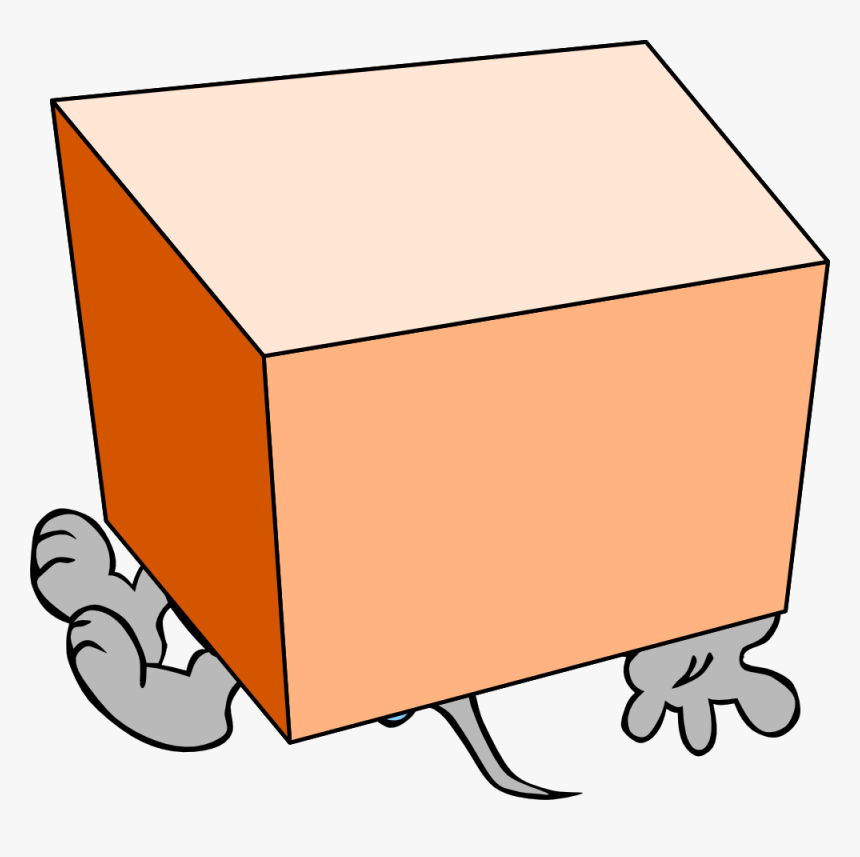 The cat is in the box.
The cat is under the box.
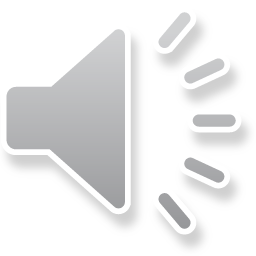 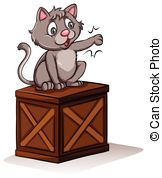 The cat is on the box.
The cat is behind the box.
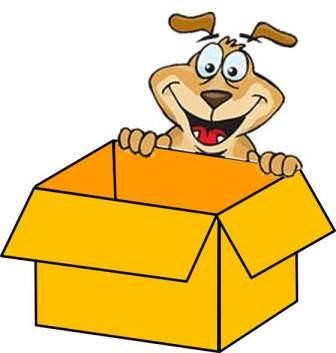 The dog is on the box.
The dog is behind the box.
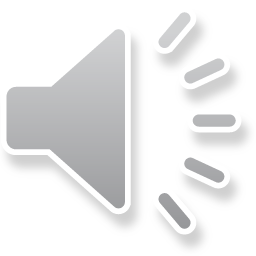 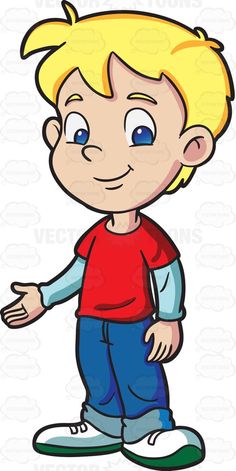 He’s got fair hair.
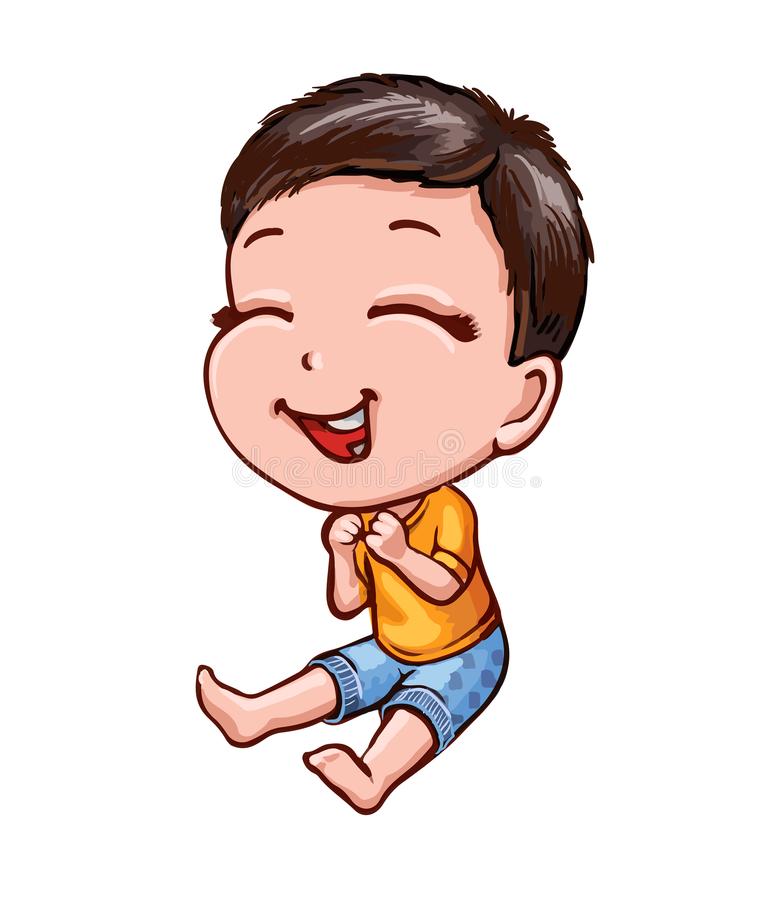 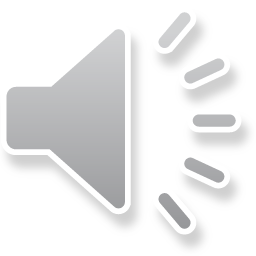 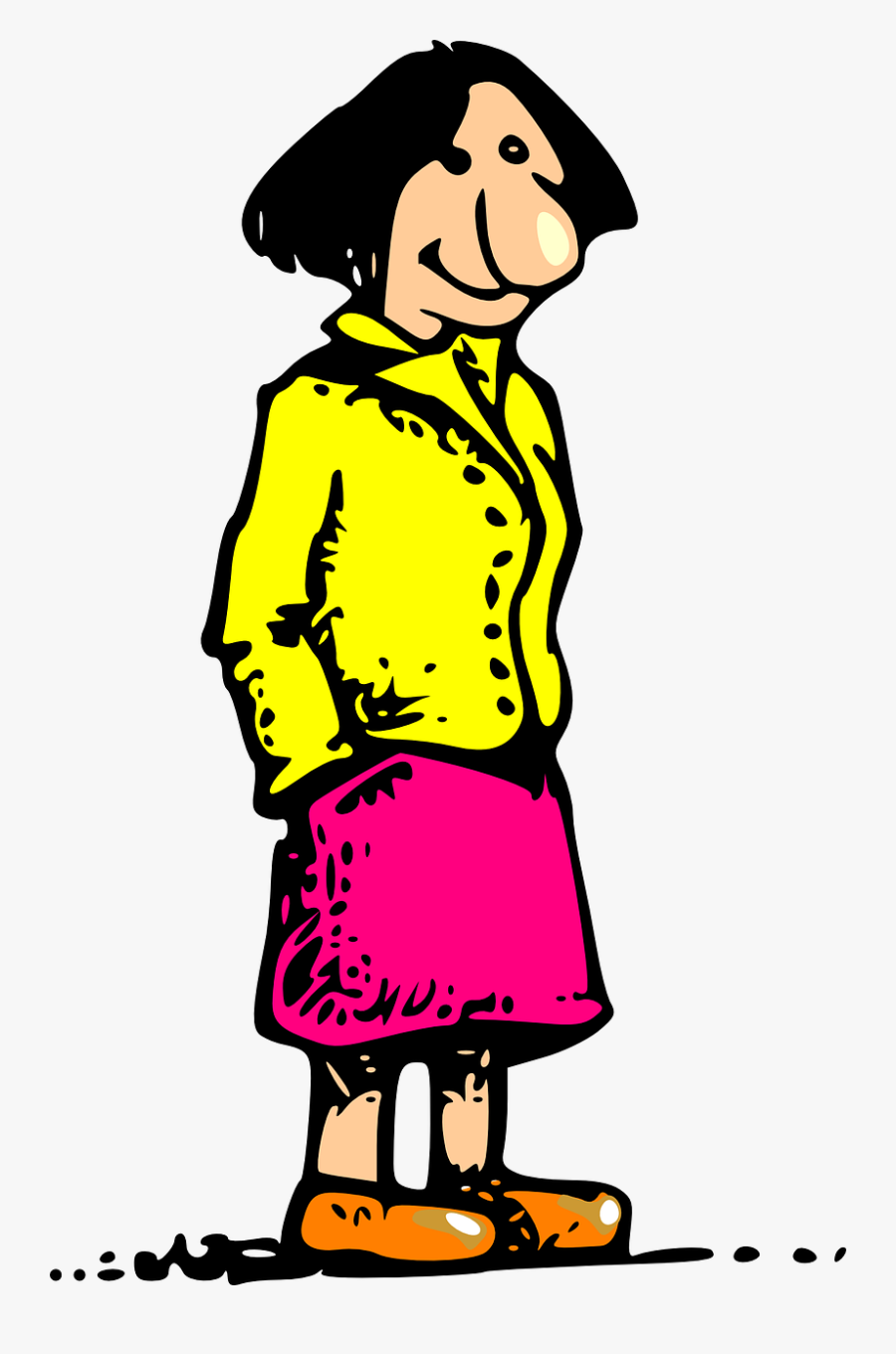 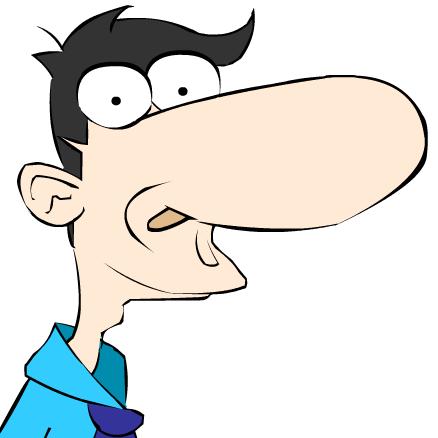 She’s got a big nose.
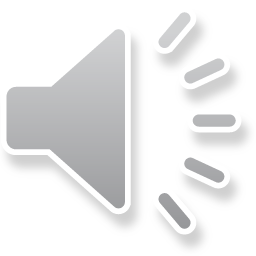 She’s got long hair.
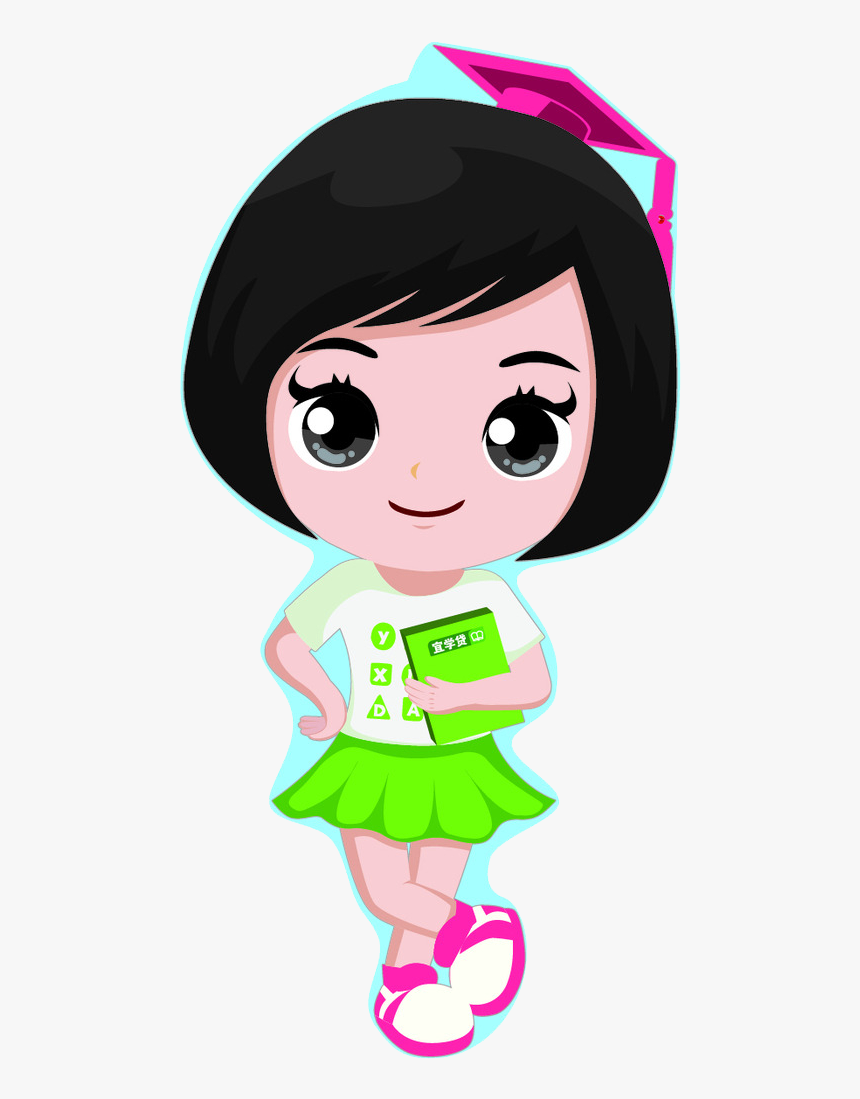 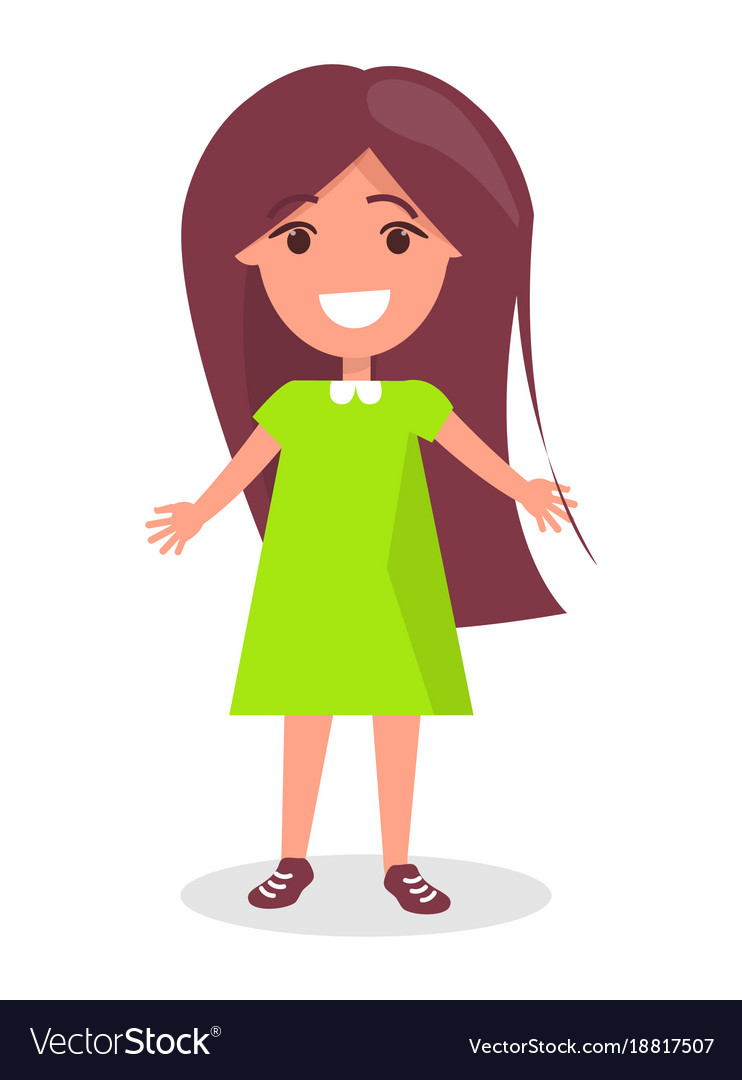 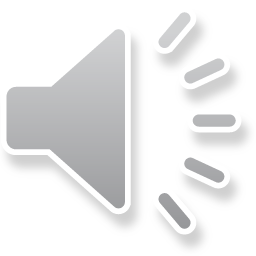 A green toy soldier.
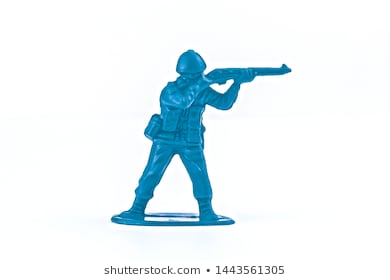 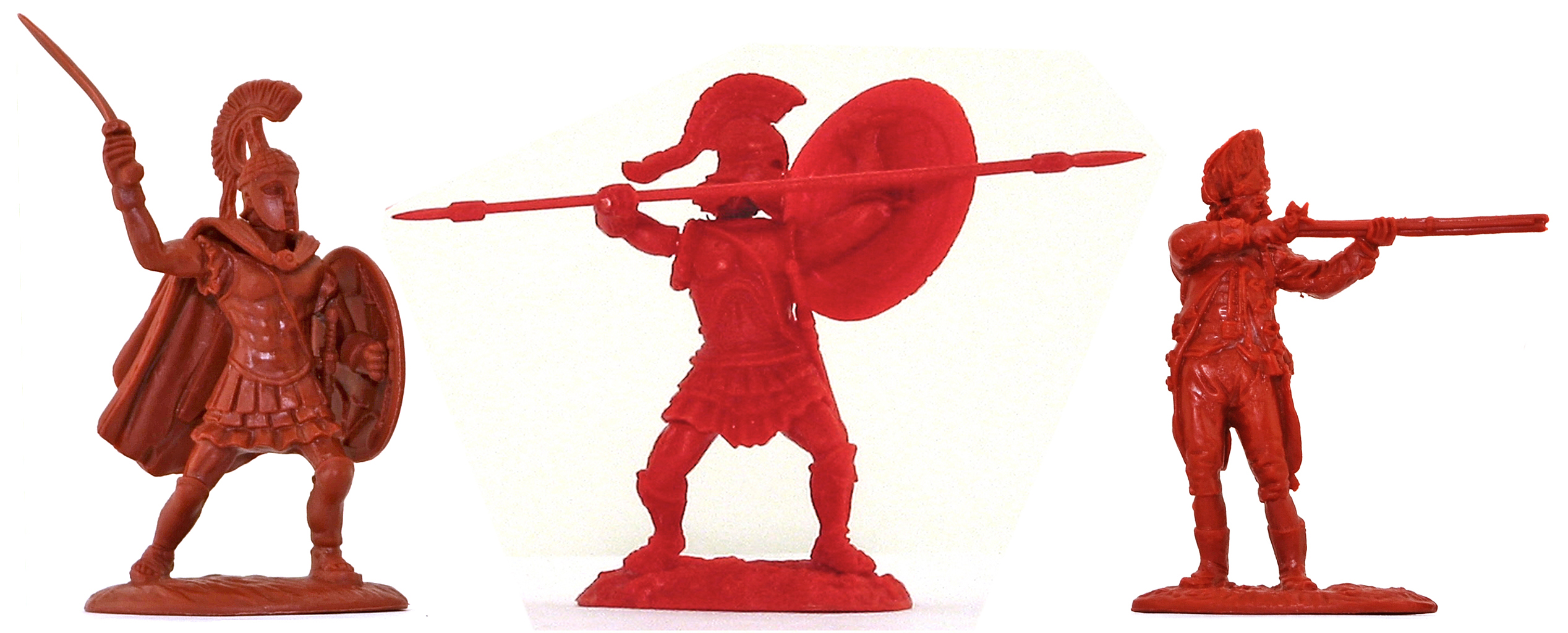 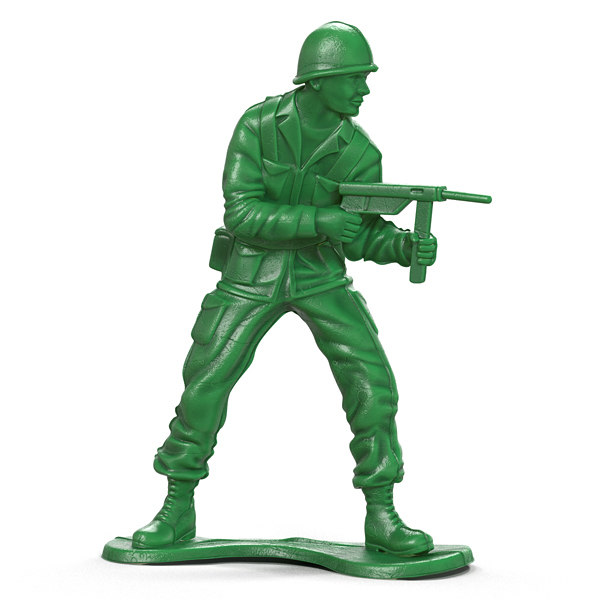 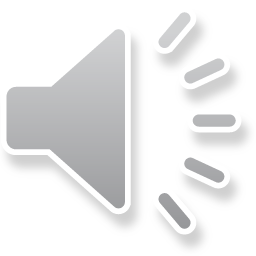 Изработените вежби напишете ги во вашите тетратки и нацртајте според сликата
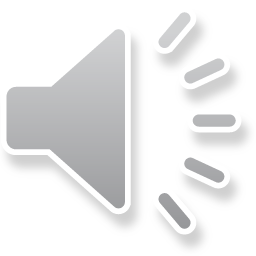 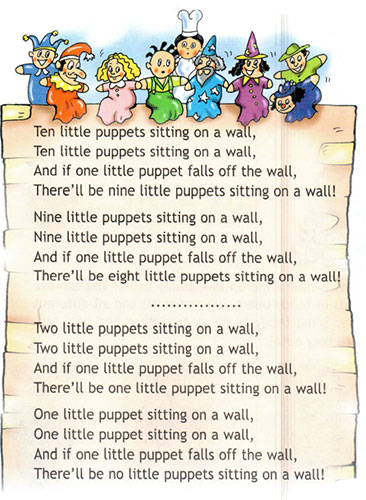 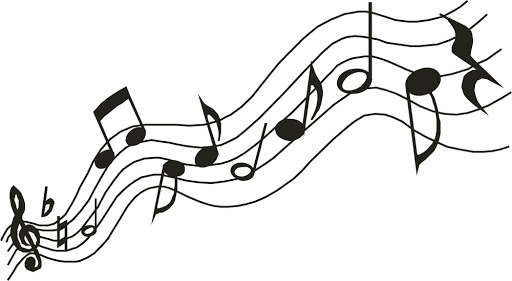 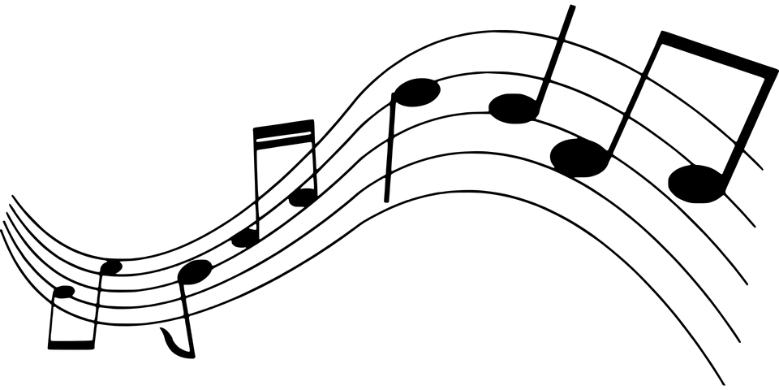 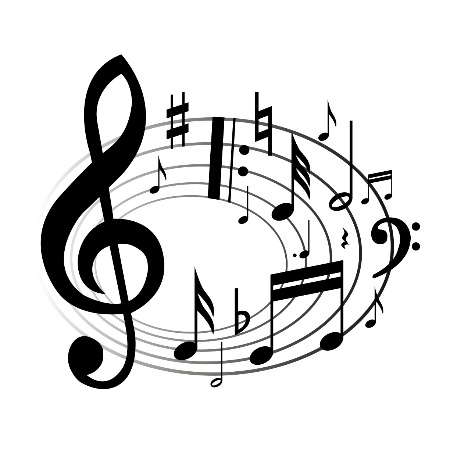 Песната се наоѓа на стр. 37
Listen and sing!
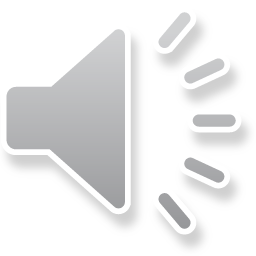 За крај! 
Направете и вие кукла за вашите прсти! 
Ќе ви требаат, боици и ножици!
Куклата се наоѓа на крајот од учебникот каде што се работните листови
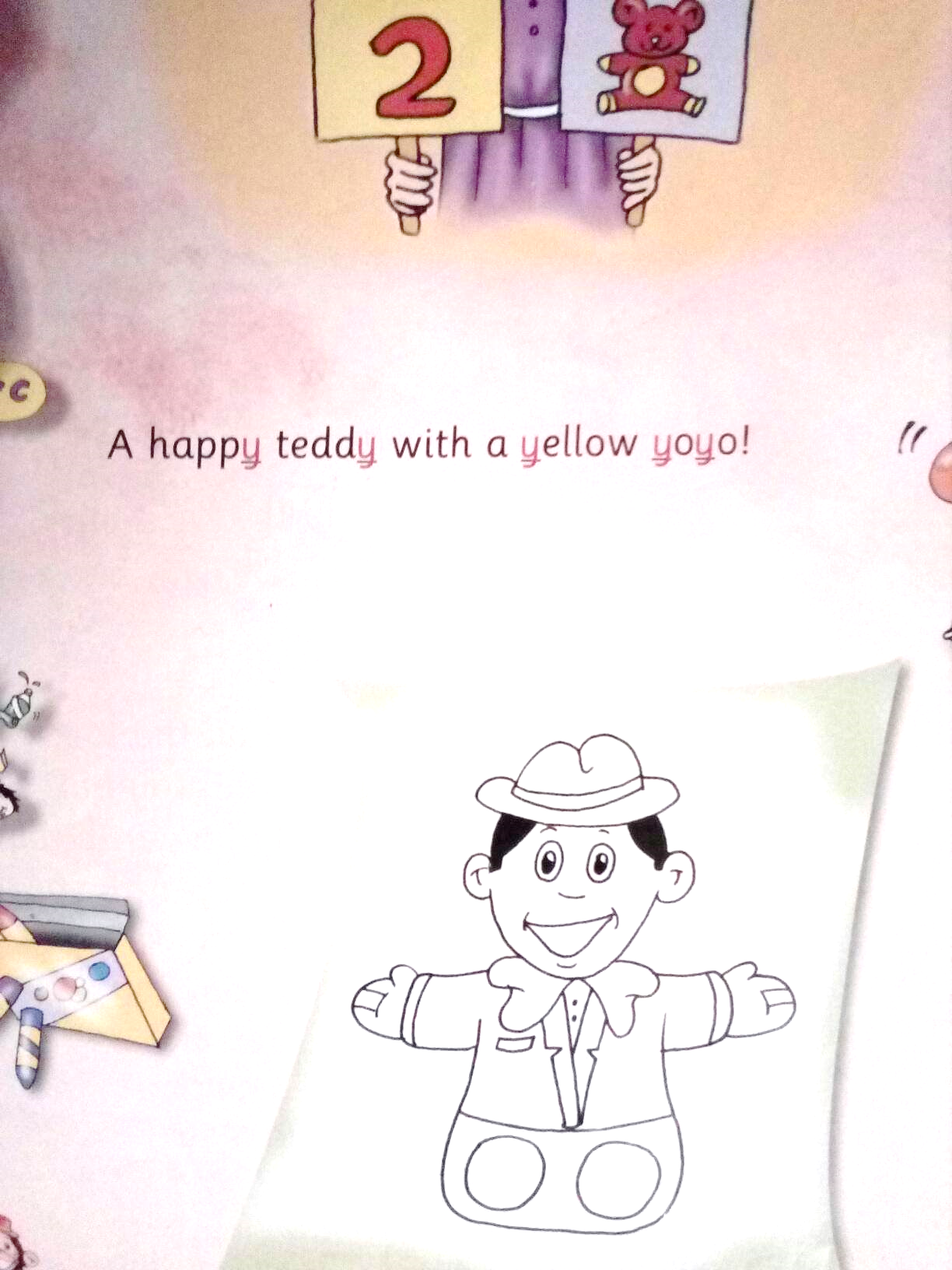 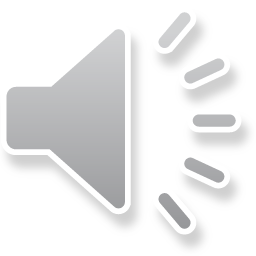